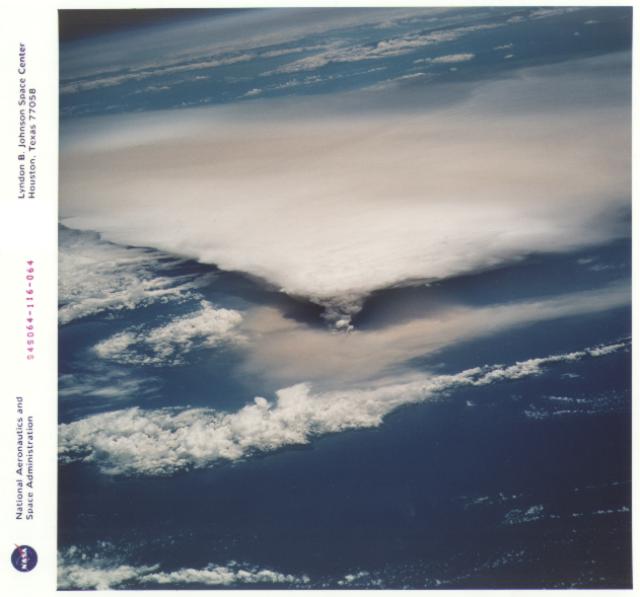 Тропические вулканы
и климат 
северной Евразии
Программа фундаментальных исследований 
СО РАН VII.63.3
«Климатические изменения в Арктике и Сибири под воздействием вулканизма»
(2010-2012 гг.)
координатор член-корр. РАН В.В. Зуев
Расхождение прогнозных сценариев IPCC
с результатами наблюдений
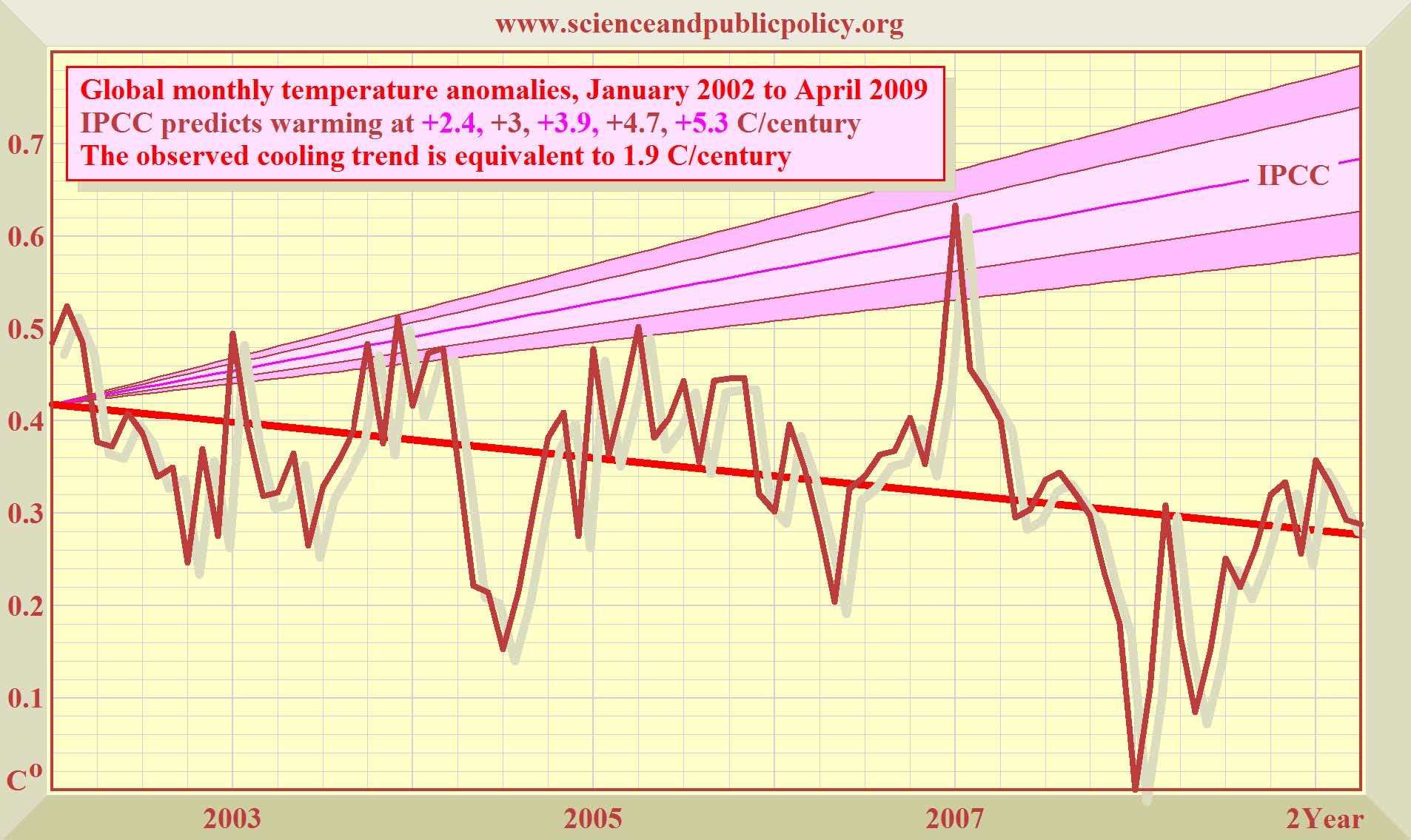 Некорректность учета в климатических моделях вулканогенного фактора
1,0



 0,5




 0,0



-0,5



-1,0
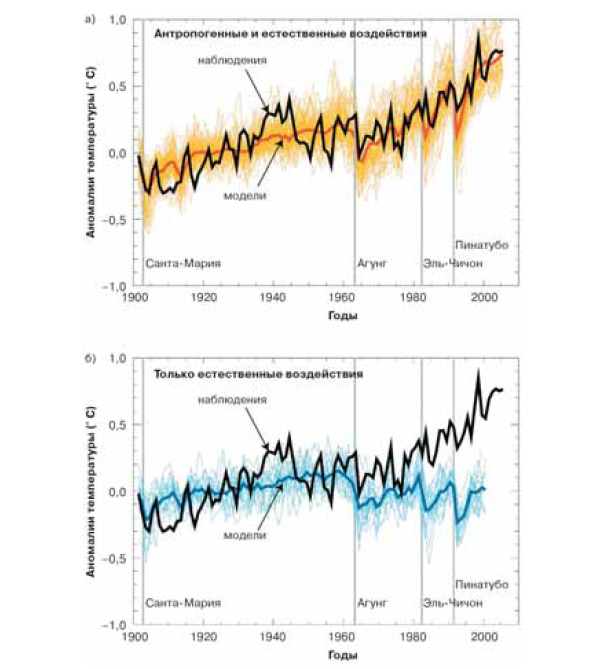 наблюдения
Аномалии температуры, ОС
модели
Пинатубо
Санта-Мария
Агунг
Эль-Чичон
L                             l                              l                               l                              l
1900           1920           1940          1960            1980            2000
                                                        Годы
Вековой ход температуры и оптической толщи стратосферы  Северного полушария
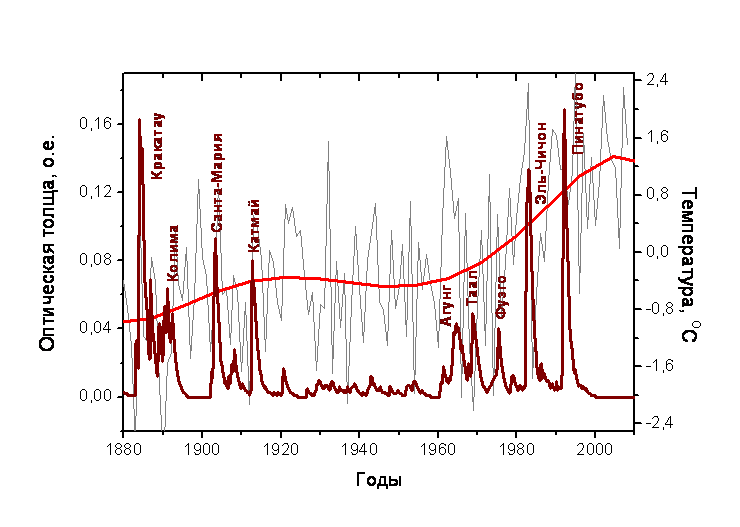 Источники стратосферного аэрозоля
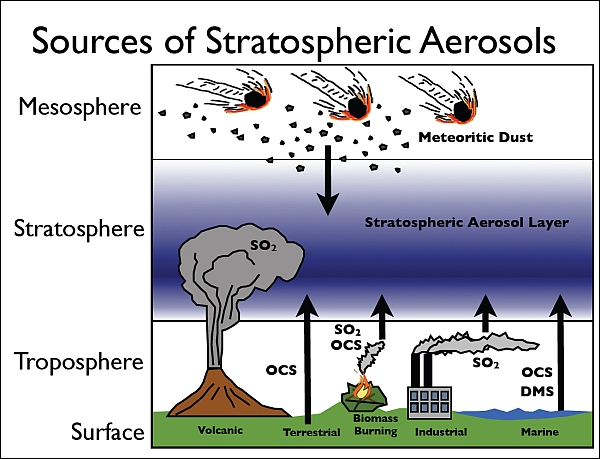 Sulphuric  Acid  Aerosol  (H2SO4)
Наблюдаемые аномалии в стратосфере
 после извержения вулкана Пинатубо
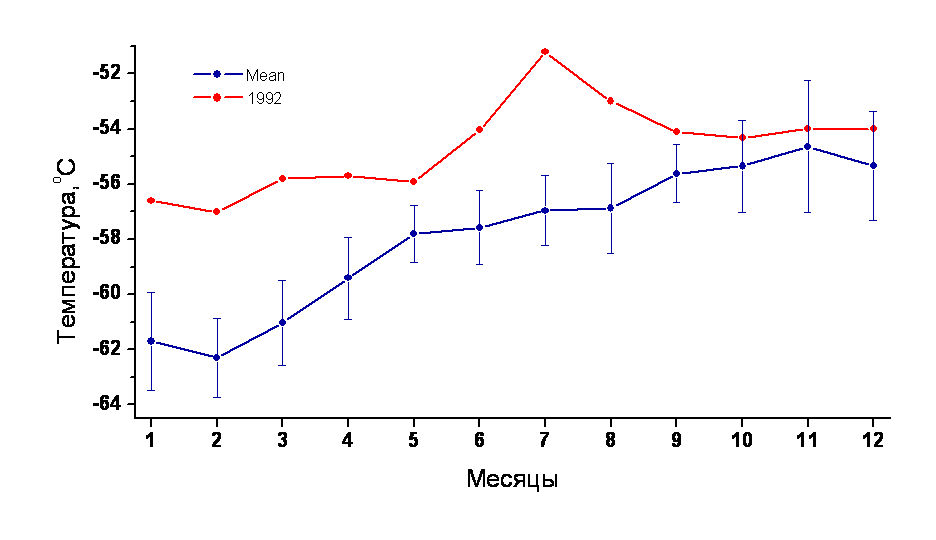 Озоновая аномалия, Томск
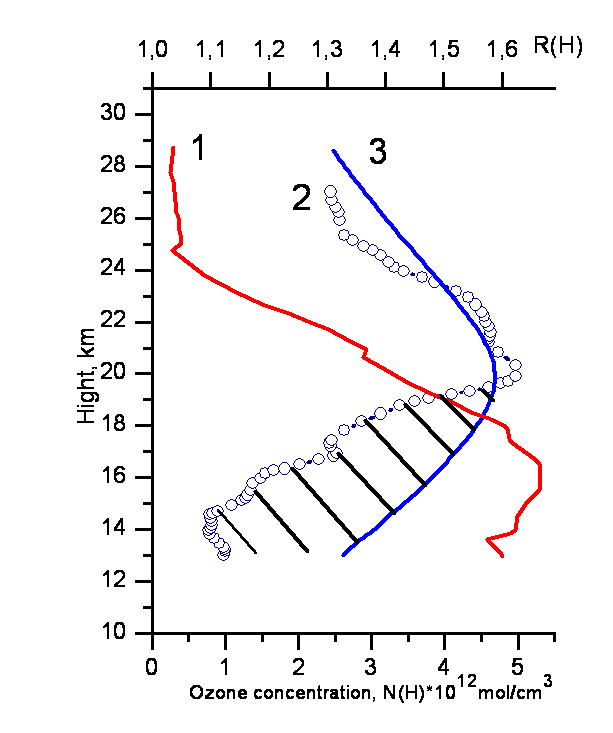 Сингапур, 30 мбар
Высота, км
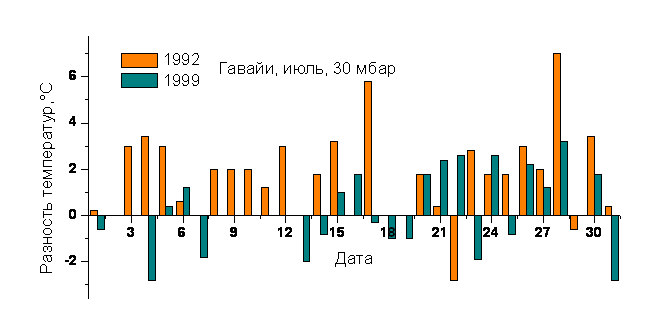 12.04.1993
Концентрация озона, 1012 мол/см3
вероятность абсорбции озона 
на сернокислотном аэрозоле    
                             α<10-6 

вероятность разрушения озона 
на поверхности сажи                
                              γ>10-3
Температурные аномалии в тропиках
Модель вулканогенного 
стратосферного аэрозоля
черный углерод
сернокислотный аэрозоль
смешанный тип
Химия формирования черного углерода
 в эруптивной колонне
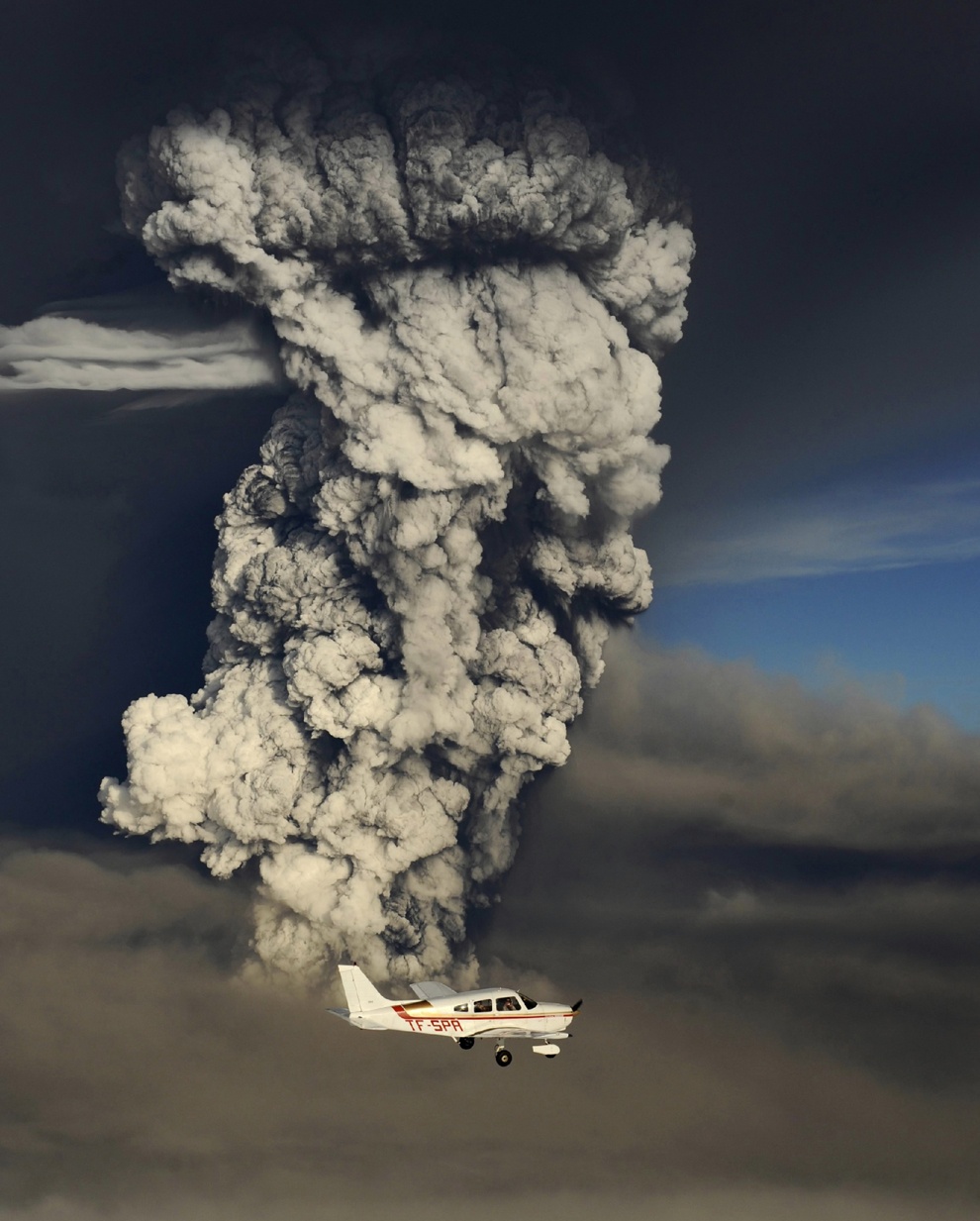 Синтез 
(процесс Фишера-Тропша, t~200-320°C, Fe)
t, °C
1200
CO+3H2→CH4+H2O.		
2nCO + (n+1)H2 → СnH2n+2 + nCO2,
2nCO + nH2 → СnH2n + nCO2.
800
Восстановление углерода
(реакция Белла-Будуара, t>250°C)
400
2СО → СО2 + С
r
Термическое разложение
(t~1000°C, min O2)
CH4 → C + 2H2,
СnH2n+2 → nC + (n+1)H2,
СnH2n → nC + nH2.
Временной ход температуры над Гавайями на уровне 30 мбар с 1973 по 2012 гг.
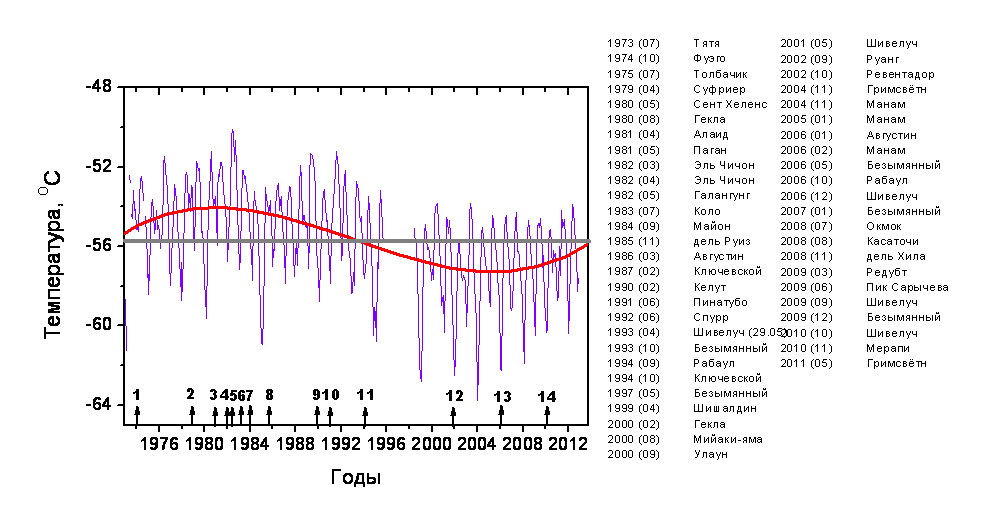 1-Фуэго, 2-Суфриер, 3-Паган, 4-Эль-Чичон, 5-Галангунг, 6-Коло, 7-Майон, 8-Дель-Руиз,  9-Келут, 10-Пинатубо, 11-Рабаул, 12-Руанг, 13-Манам, 14-Мерапи
Формализм моделей общей циркуляции атмосферы
Ω
N
I:
λ
P
λ=0
θ
II:
S
III:
Сферические координаты
IV:
V:
VI:
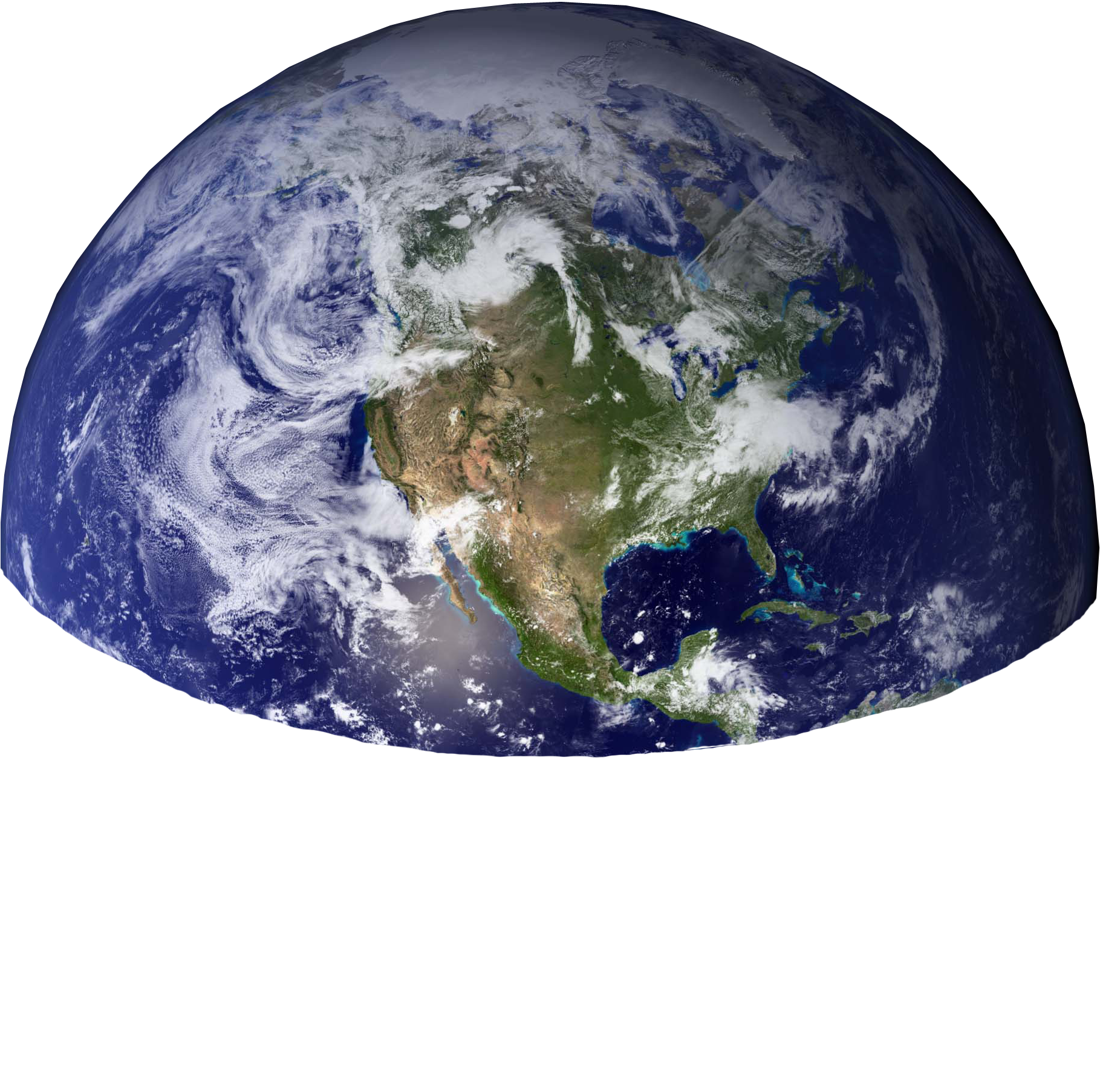 Схема численного эксперимента
Описание эксперимента
Спектральная модель ОЦА промежуточной сложности 
                   (by B.J. Hoskins and A.J. Simmons, 1975) 
(спектральное горизонтальное разрешение Т42 ~ 2.81ox2.81o  по широте и долготе, вертикальное – 32 уровня по высоте)

Исходные данные:
Модель стандартной атмосферы CIRA-86
Нагрев +2⁰С на высоте  21 км  в поясе широт  20-30⁰ с.ш.
  
Длительность каждого эксперимента : 
18 модельных лет, из них
           8 лет нагрева + 10 лет без нагрева
Поля температур у поверхности Земли
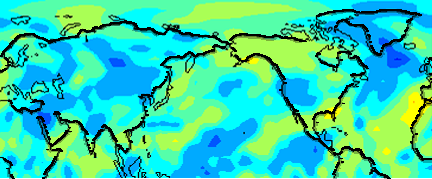 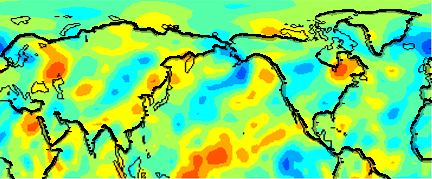 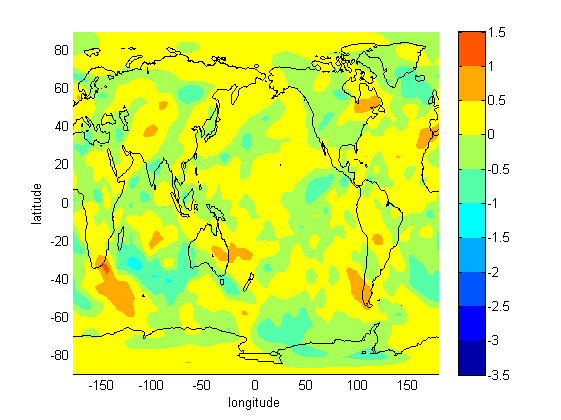 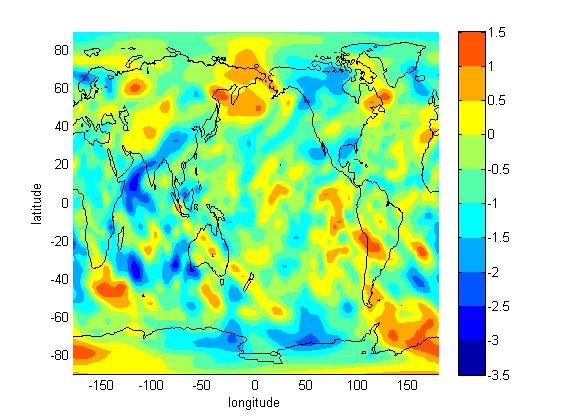 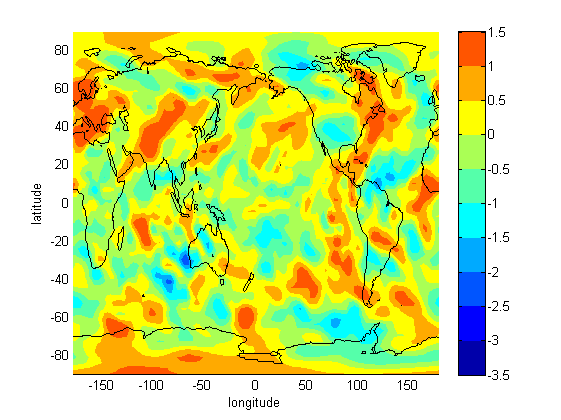 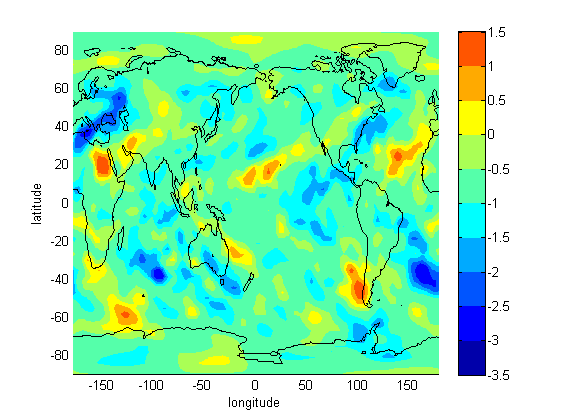 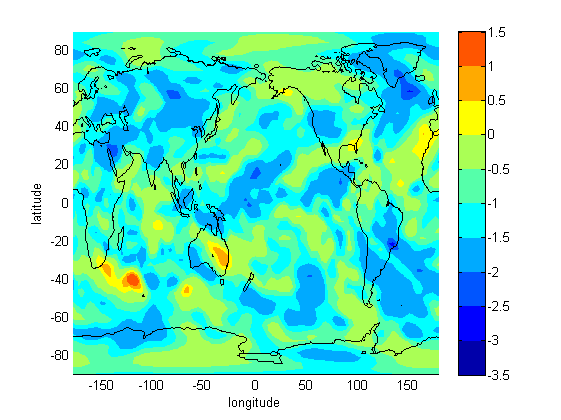 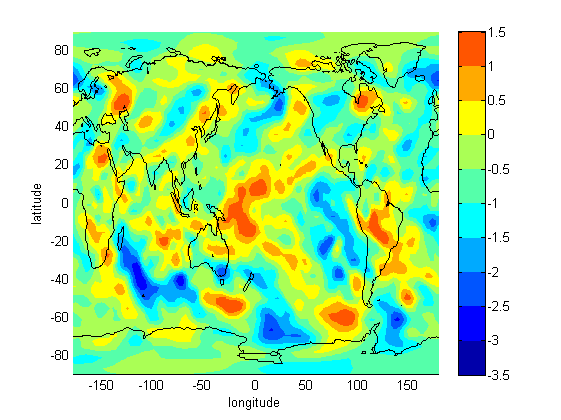 3 - 4  годы
1 - 2  годы
30        80       130       180    -130        -80       -30
30        80       130       180    -130        -80       -30
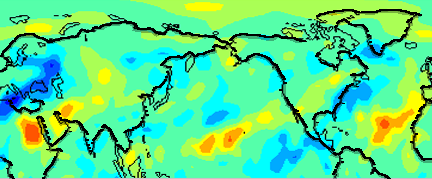 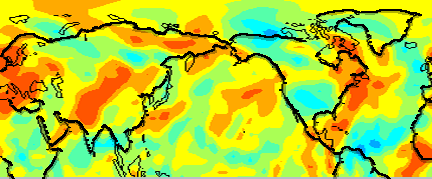 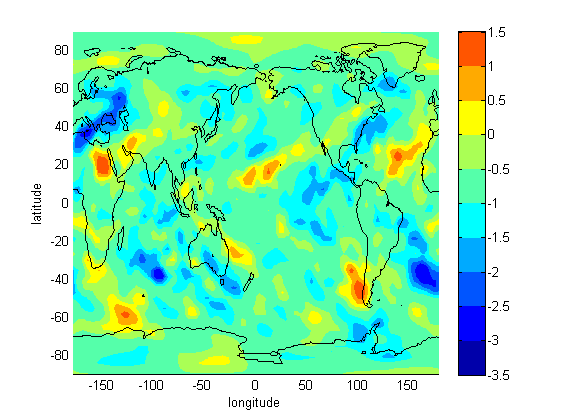 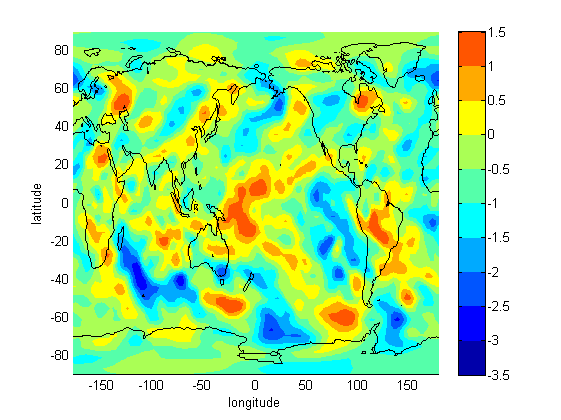 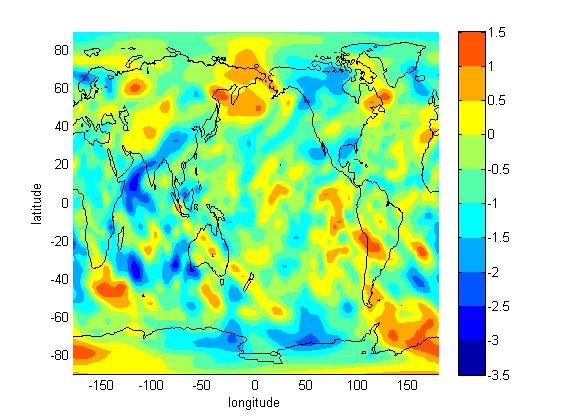 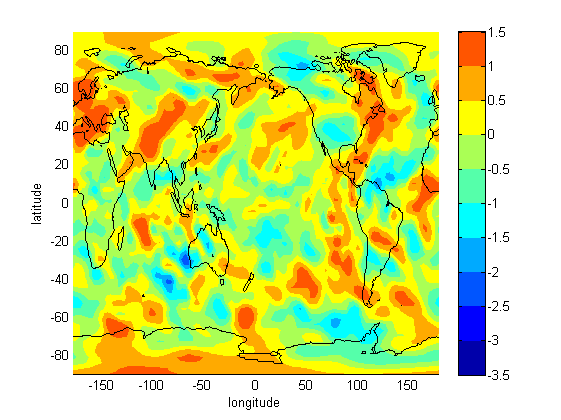 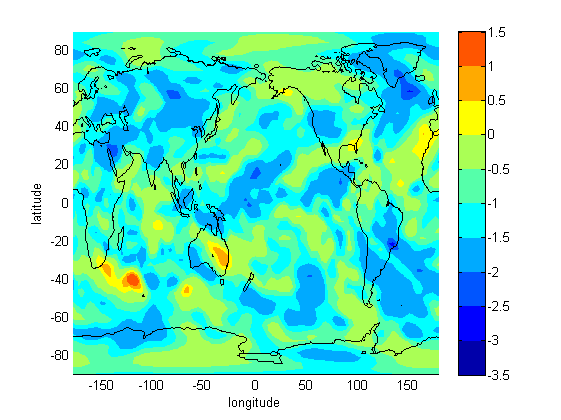 7 - 8  годы
5 - 6  годы
30        80       130       180    -130        -80       -30
30        80       130       180    -130        -80       -30
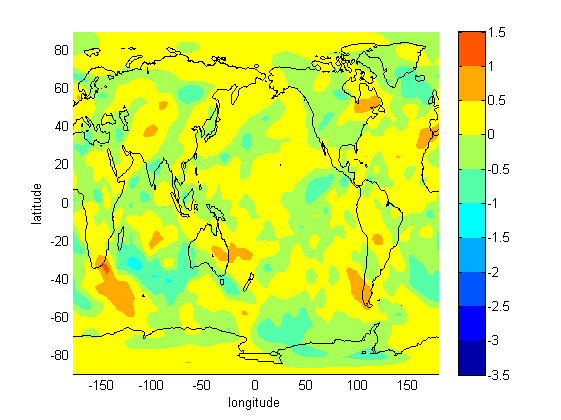 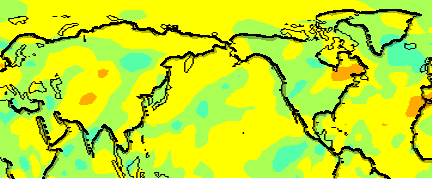 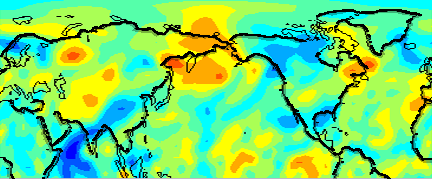 1 - 10  годы
9 - 10  годы
30        80       130       180    -130        -80       -30
30        80       130       180    -130        -80       -30
Таяние льдов  Ледовитого океана
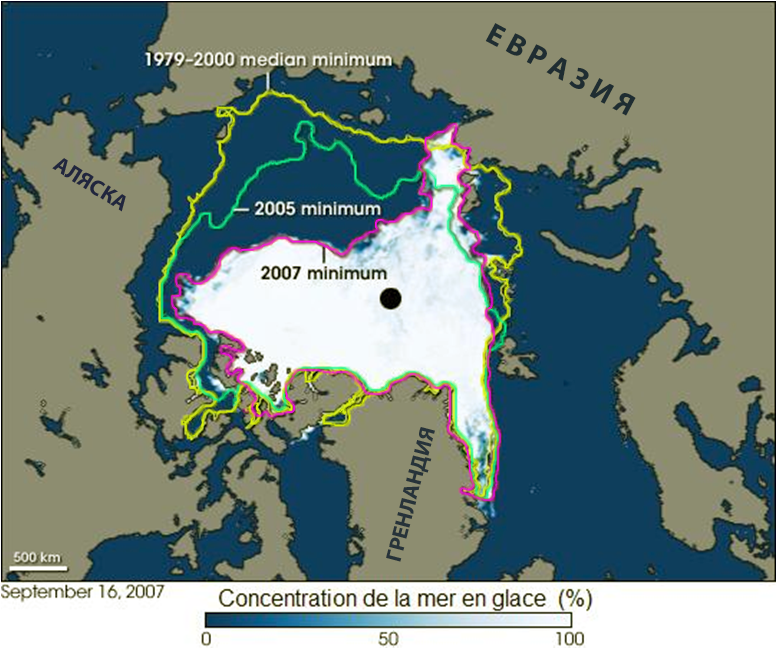 Рост приземных температур в Северном полушарии в период активности тропических вулканов
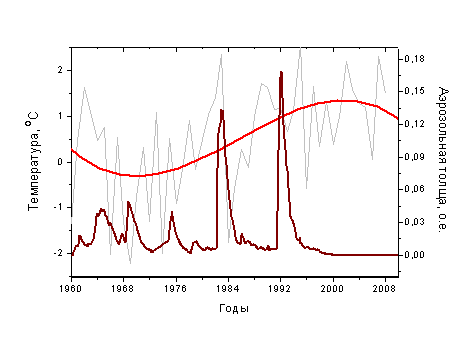 Пинатубо
Эль-Чичон
Фуэго
Таал
Агунг
Опреснение северных морей Атлантики 
в результате разрушения ледового щита Гренландии и интенсивного таяния льдов
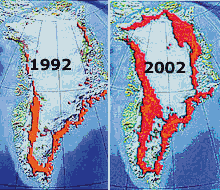 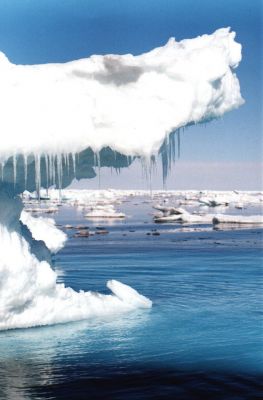 Океаническая конвергенция тепла
Карта потоков с выделенными регионами для зимы (Вт/м-2)
Северная Атлантика
Баренцево море
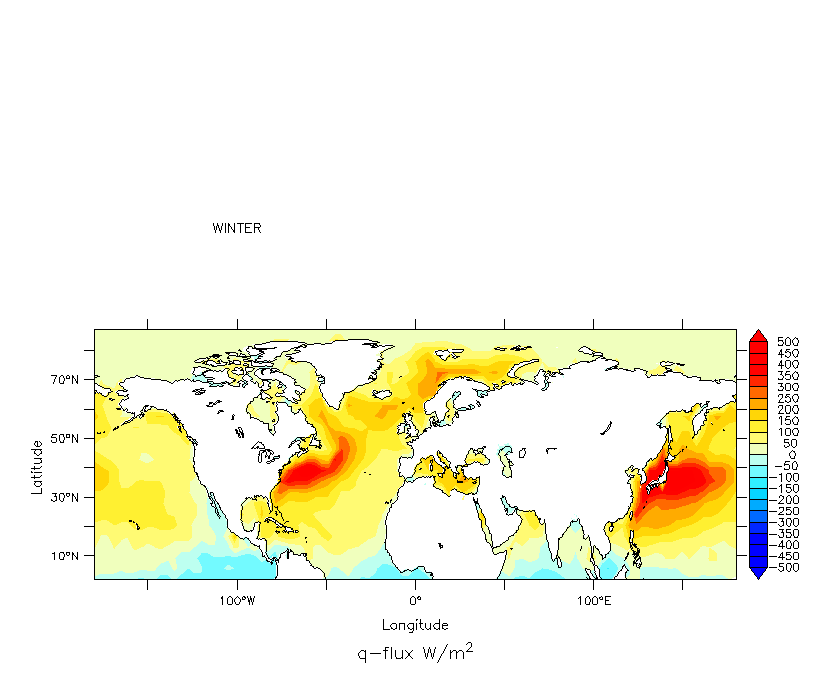 Термохалинная
 циркуляция: 
1) теплая вода легче холодной; 2) пресная вода легче соленой.
Океаническая конвергенция тепла (ПВт)
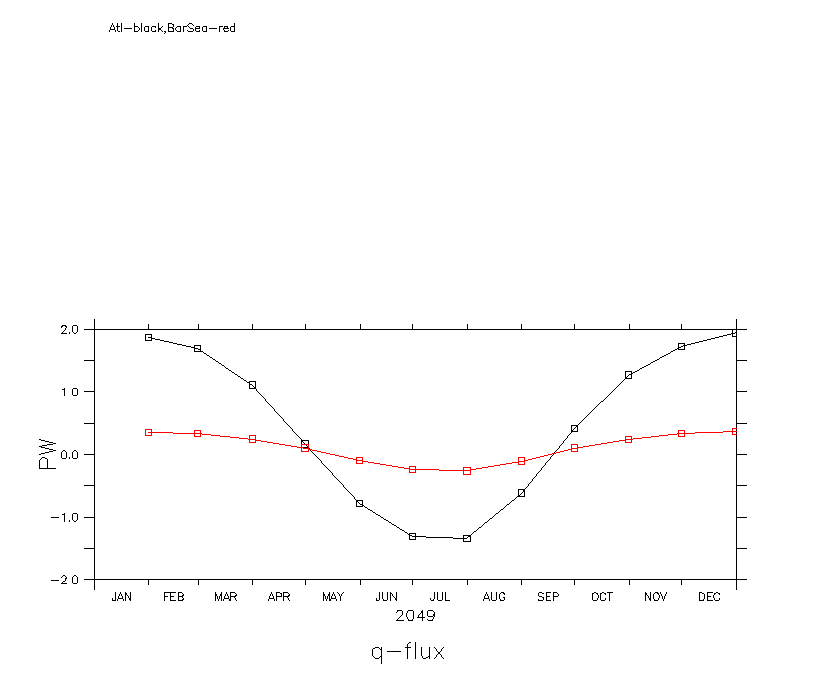 Северная Атлантика
Баренцево море
Описание экспериментов
МОЦА ECHAM5 (спектральное горизонтальное разрешение Т31 ~ 3.75ox3.75o  по широте и долготе)
Термодинамическая модель верхнего (50 м) слоя океана Метеорологического института им. Макса Планка, Гамбург, Германия
Граничные условия:
поля температуры поверхности океана (ТПО)
концентрации морского льда (КМЛ) 
Исходные данные:
архив среднемесячных значений ТПО и КМЛ за период 
     1870-2006 гг. HadISST1.1
Длительность каждого эксперимента : 100 модельных лет
Температура (годовые изменения)
Эксп. 1 минус Контр.
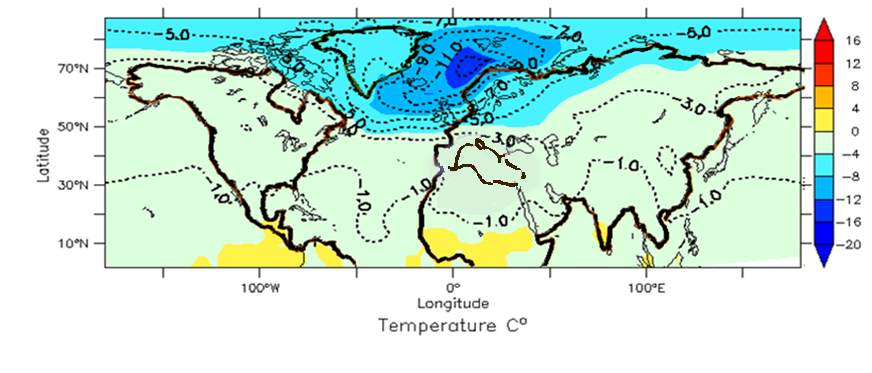 Эксп. 2 минус Контр.
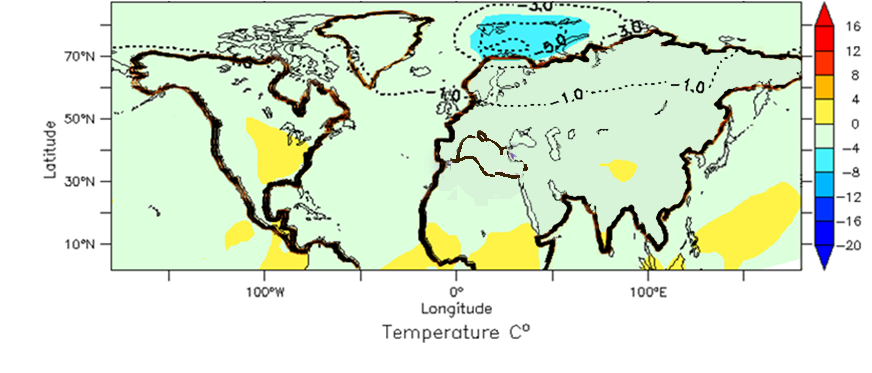 Зимняя температура
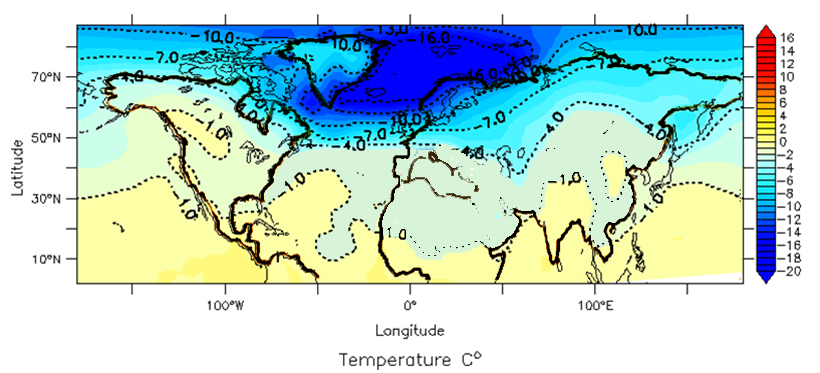 Эксп. 1 минус Контр.
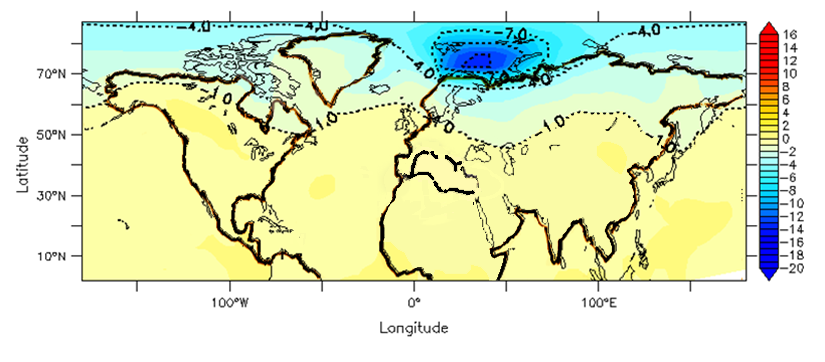 Эксп. 2 минус Контр.
Концентрация морского льда (зима)
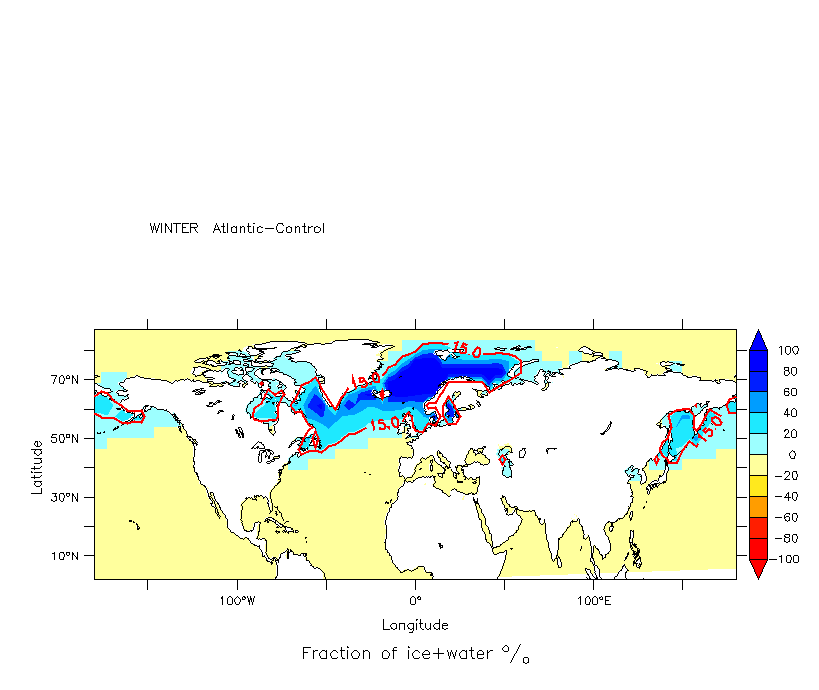 Эксп.1 минус
  Контр.
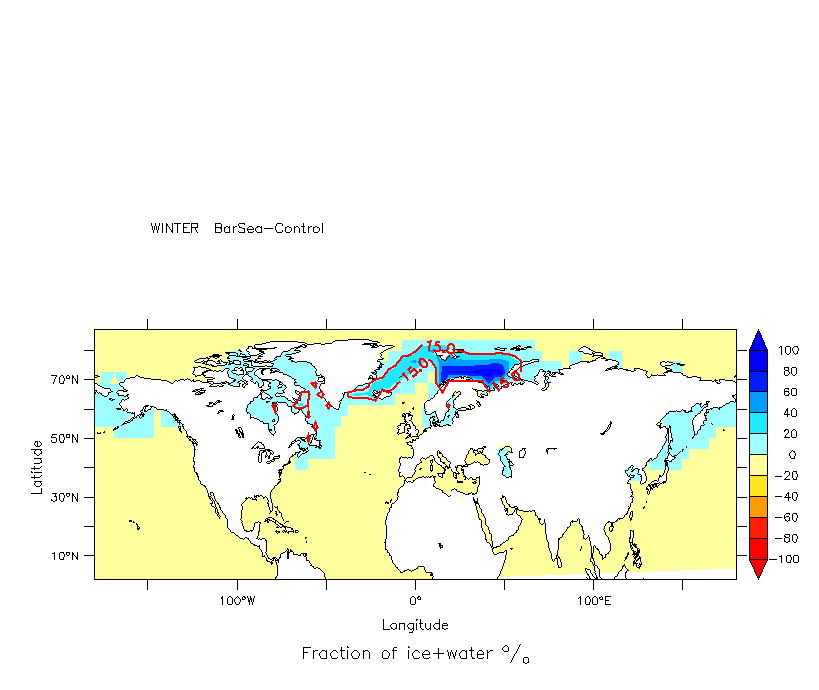 Эксп.2 минус
  Контр.
Концентрация морского льда (сезоны)
Эксп. 1 минус Контр.
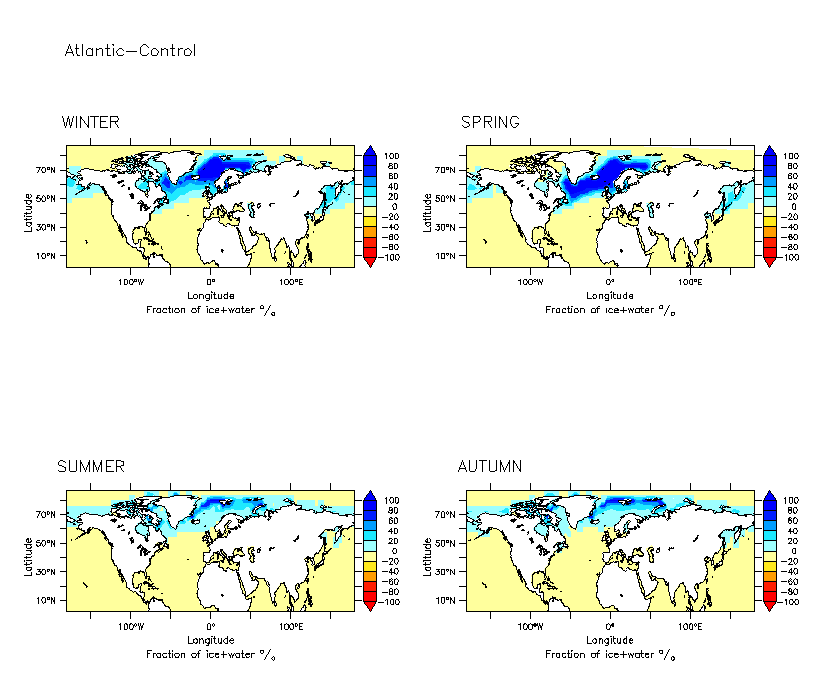 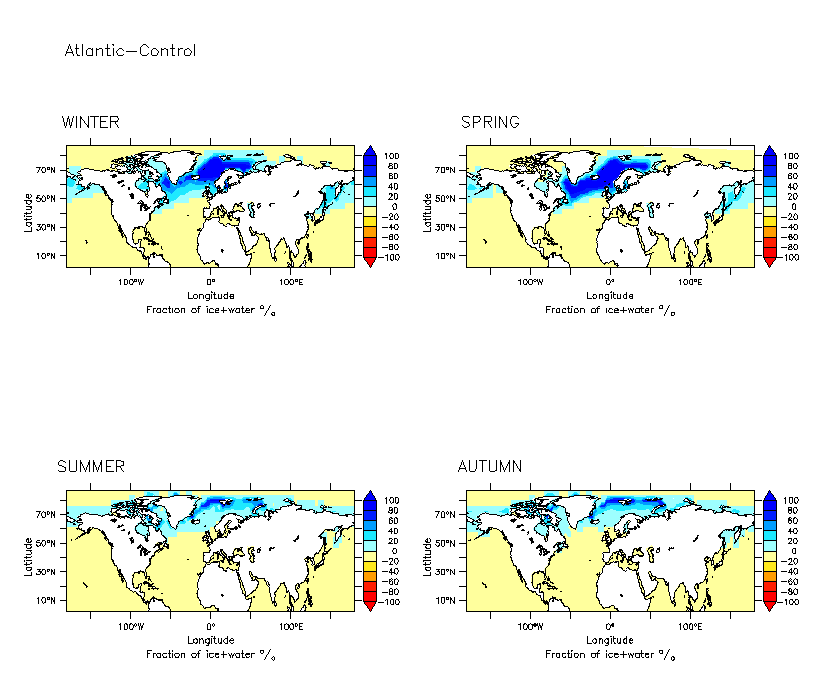 Концентрация морского льда (сезоны)
Эксп. 2 минус Контр.
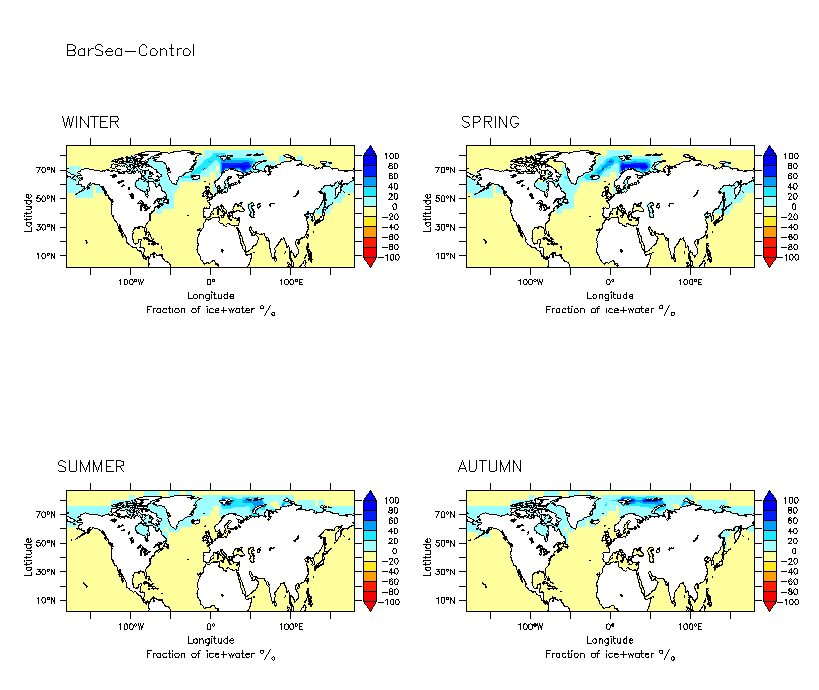 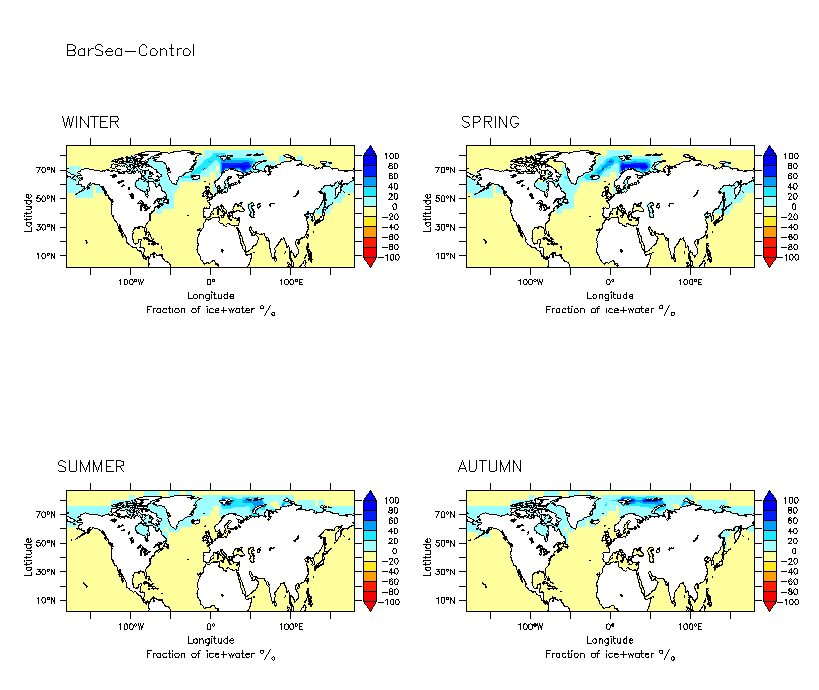 Выводы
Впервые предложена модель  вулканогенного стратосферного аэрозоля, учитывающая наличие в нем углеродных наночастиц. Модель позволяет объяснить и температурные, и озоновые аномалии, наблюдаемые в стратосфере после извержений плинианского типа.

При численном моделировании вулканогенного разогрева  тропической стратосферы выявлено усиление меридионального переноса, формирование у поверхности Земли устойчивых контрастных температурных зон, в частности, очага потепления в районе полуострова Чукотка. 

Прогнозное моделирование показывает, что при отключении океанического переноса тепла в северной Атлантике к концу XXI века должно произойти значительное похолодание климата Северного полушария, в результате которого все моря севернее 50 с.ш. окажутся покрытыми льдом практически круглый год.
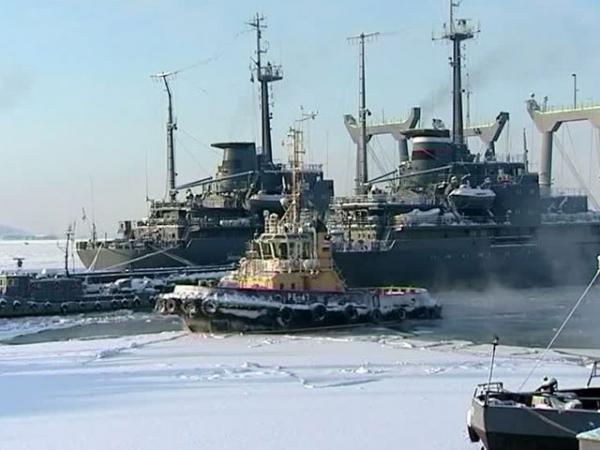 Скованный льдом 
незамерзающий Кольский залив
февраль, 2011 г.
Спасибо
за
внимание
Различие возмущений стратосферы северными и тропическими вулканами
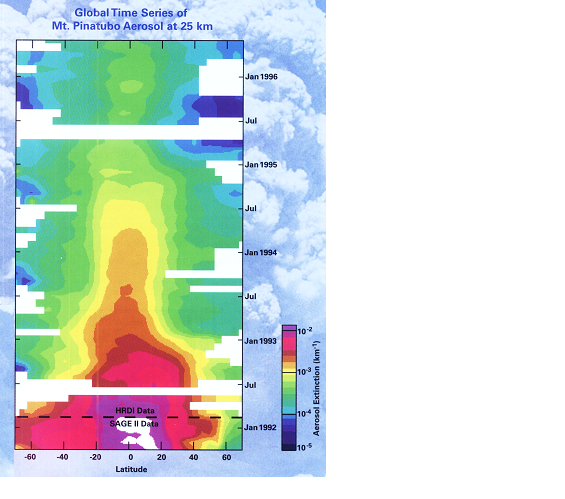 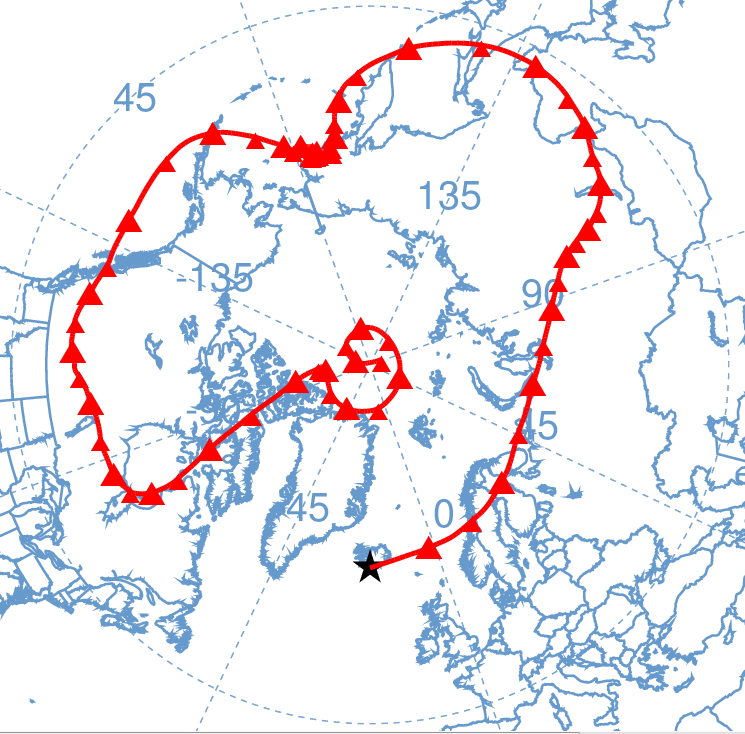 Траектория воздушных масс на высоте 12,2 км  по модели HYSPLIT на период извержения исландского вулкана Эйяфьятлайёкудль 14 апреля 2010 г.
Широтно-временное распределение
аэрозоля в стратосфере после извержения тропического вулкана Пинатубо 14 июня 1991 г.
Появление нового фактора похолодания климата в XXI веке
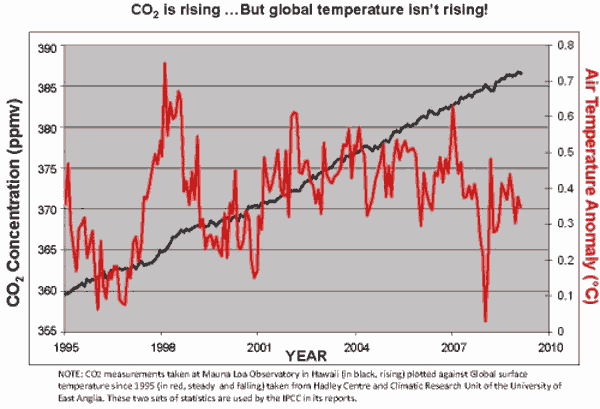 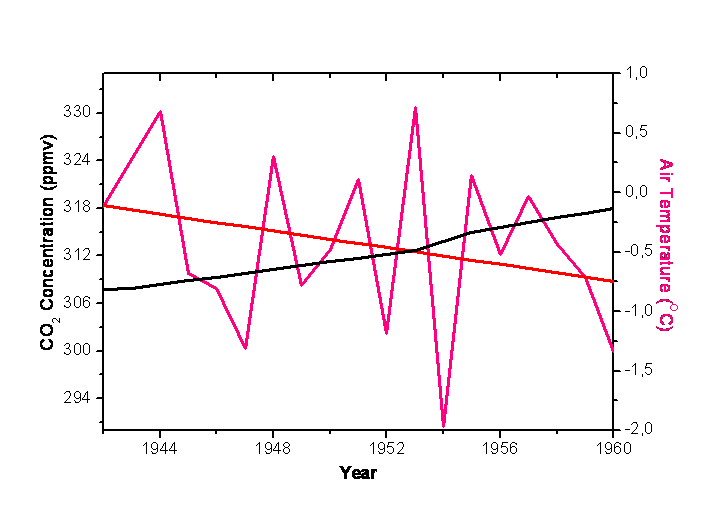 Похолодание в начале XXI века на фоне значительного роста СО2
Похолодание 40-50-х годов XX века на фоне незначительного роста СО2
Анализ поверхности частиц пепла из ледяного керна Антарктиды с помощью электронного микроскопа
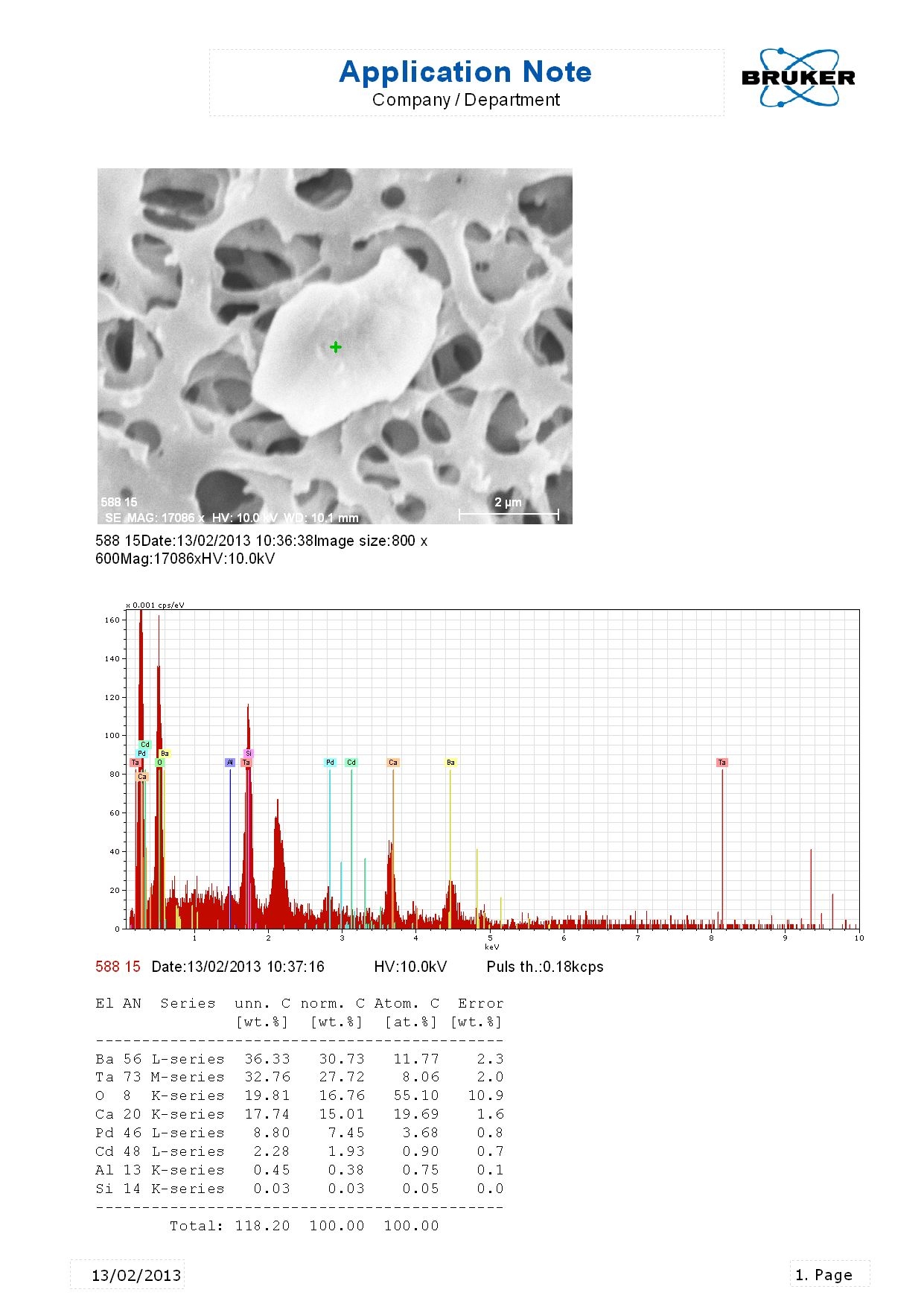 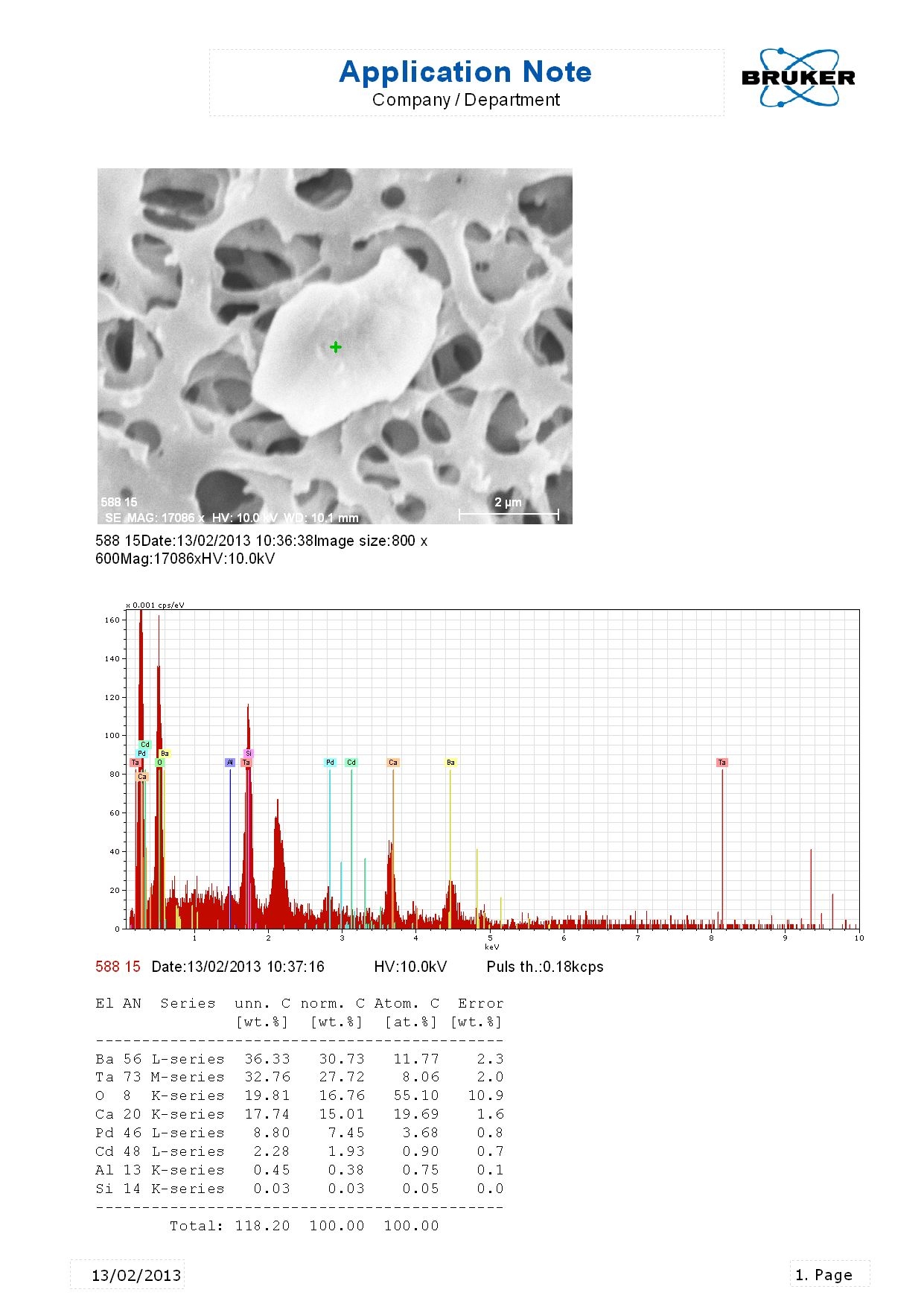 Регистрация наноразмерных включений на поверхности пепельной частицы